Fyziologie zátěže- oprava testu
Zvýšená hladina glukózy je způsobena  nejen   kortizolem, ale i blokádou inzulínu. Který hormon blokuje vylučování inzulínu  na počátku stresové reakce a proč?
adrenalin
Buňky závislé na inzulínu
inzulín
euglykémie
Kdy pozorujeme ve vztahu k zatížení  pozátěžovou hyperglykémii a kdy hypoglykémii?
Buňky nezávislé na inzulínu
Hypoglykémie
( zásoby glykogenu)
Hyperglykémie
( kortizol)
Popiš reaktivní změny glukózy a laktátu u hokeje
glukóza
Laktát: 
klidová hladina: 0,5 – 1,5 mmol/l
3x20 min
Intervaly
Cca 20s
Hráč na ledě cca 40 s
Hladina nezvýšena
Hyperglykémie
hypoglykémie
Anaerobní glykolýza
Nízká : do 3 mmol/l  
střední : 3 – 7 mmol/l
vysoká: nad 7 mmol/l
Hladina laktátu ve vztahu   ke klidu a různým intenzitám zatížení – klidová, nízká, střední, vysoká hodnota La
Maximální 
intenzita
Submaximální 
intenzita
klidová: 0,5 – 1,5 mmol/l
nízká : do 3 mmol/l  
střední : 3 – 7 mmol/l
vysoká: nad 7 mmol/l
ATP,CP systém
Anaerobní glykolýza
Střední
intenzita
nízká
intenzita
Oxidativní fosforylace
Oxidativní fosforylace
Leukocytózu po zatížení můžeme vidět u kterého typu zatížení a proč?
Beze změny
Leukopenie ( kortizol) – dostatek času
leukocytóza
leukocytóza
Anaerobní glykolýza
Výkony okolo 40s
Napiš reaktivní změny na zatížení v kardiovaskulárním systému a dej do vztahu se sportovní disciplínou.
Tepová frekvence
Do 60% SFmax
60-75% Sfmax
75-85% SFmax
Nad 85% SFmax
Krevní tlak
Dynamická zátěž
Submax. Intenzita
Maximální intenzita
Střední intenzita

Statická zátěž
nízká
střední
submax
max
Hodnoty TK při zatížení různé intenzity a délky trvání
Popiš možné reaktivní změny v srdci (sprint, silový trojboj, běh 1 500 m)
sprint
silový trojboj
běh 1500 m
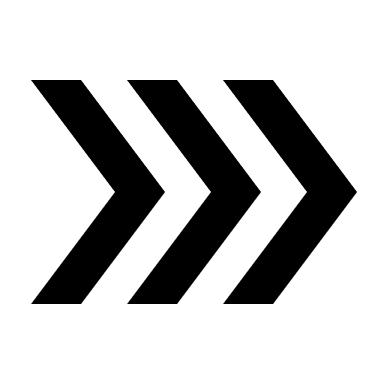 Tepová frekvence
nad 85% SF max
60-75% SF max
nad 85% SF max
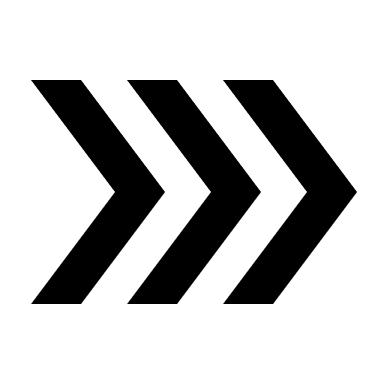 Krevní tlak
140-160/80-100
130-170/80
150-190/80-110
K jakým změnám dochází během a po zatížení v ledvinách?
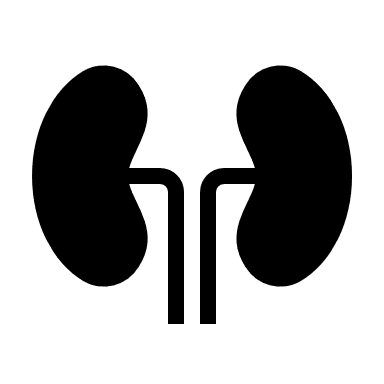 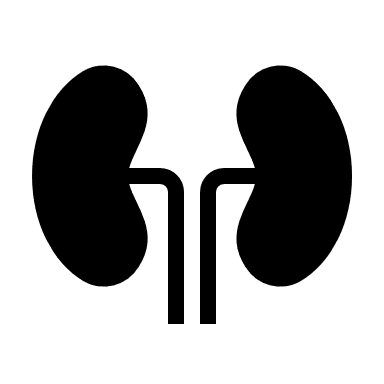 Po zatížení
Během zatížení
O2
hematurie
glykosurie
proteinurie
Snížená diuréza
Hypoxie ledvin - EPO
Napiš možné změny v krevní plazmě na cyklistický výkon střední intenzity trvající 2 hod.
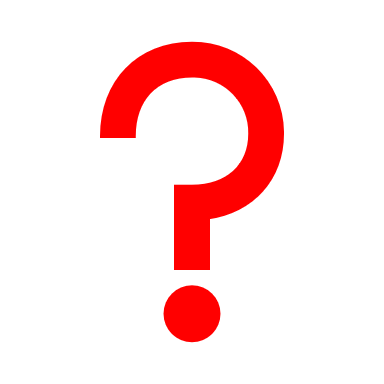 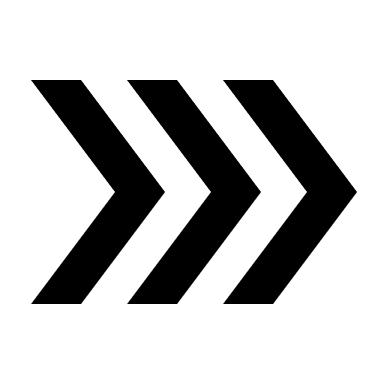 hematokrit
zvýšený
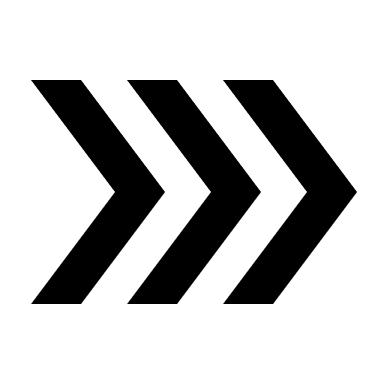 glukóza
hypoglykémie
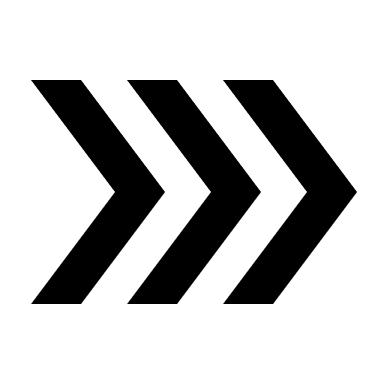 Laktát
nízký
Erytrocyty - zvýšení
Leukocyty- leukopenie
Trombocyty- beze změny
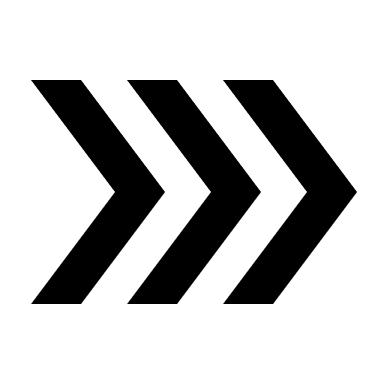 krevní elementy
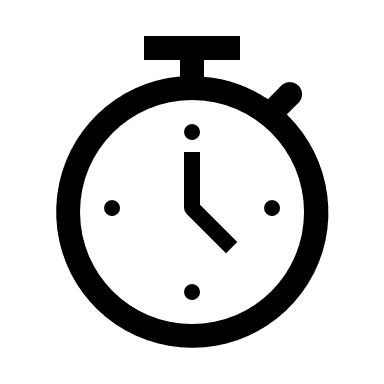 Popiš proces adaptace z časového hlediska
Aktivují se procesy souvisící s hromaděním energie v buňkách / zákon superkompenzace /-zásoby
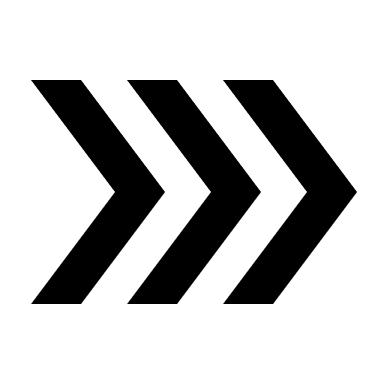 tvorba enzymů metabolických cyklů / př. ve svalech dojde ke zvýšené produkci mDNA specifických pro syntézu oxidativních enzymů / = zlepšené využívání rezerv v buňce
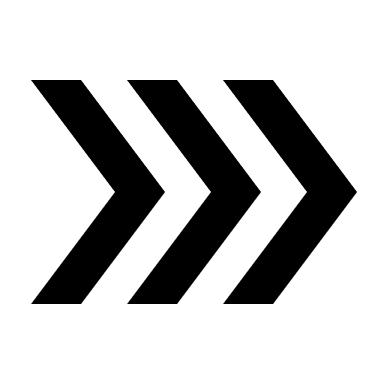 Akumulace bílkovin za účelem hypertrofie orgánu / myokard /
Vypiš adaptační změny u krasobruslení
Kontinuální výkon
Anaerobní glykolýza
Oxidativní fosforylace
Zásoby energie
glykogen
Anaerobní glykolýza
Oxidativní fosforylace
Enzymy
Laktátdehydrogenáza
Enzymy dýchacího řetězce
Zvýšení neuromuskulární koordinace
Vysoká úroveň funkcí analyzátorů 
Zvyšuje se úroveň motorického učení
Schopnost tolerance k metabolické acidóze 
Mnoho tréninkových hodin= adaptační změny v kardiovaskulárním systému ( bradykardie po 7 – 8 letech tréninku)
Kumulace bílkovin, funkční změny
Koordinačně estetická disciplína